Le subjonctif présent
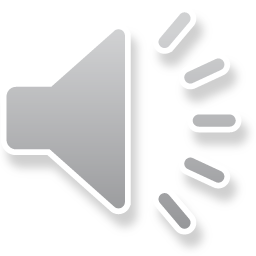 Formation
Pravidelná slovesa
(a některá slovesa nepravidelná jako lire, dormir, écrire, battre, partir, sortir, mettre, interdire, vivre, prendre…)

Od 3. os. mn.č.+ koncovky:
  



např. ils partent – que je parte
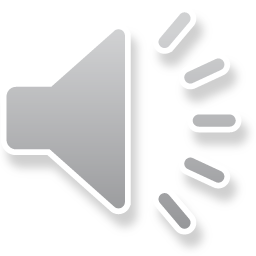 Nepravidelná slovesa
S výjimkou sloves avoir et être, mají všechna slovesa v subjonctivu přítomném stejné koncovky: -e, -es, -e, -ions, -iez, -ent, ale je třeba se naučit  kořen subjonctivu.

être
que je sois		que nous soyons
que tu sois		que vous soyez
qu´il soit		qu´ils soient

avoir
que j´aie		que nous ayons
que tu aies		que vous ayez
qu´il ait		qu´ils aient
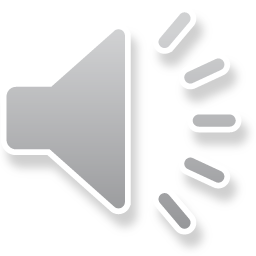 Další nepravidelná slovesa:

faire - que je fasse			savoir – que je sache
pouvoir – que je puisse   		conduire – que je conduise
connaître – que je connaisse		servir – que je serve
ouvrir – que j´ouvre			suivre – que je suive
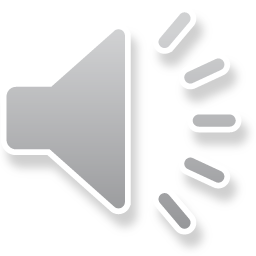 Slovesa s dvojím kořenem – systém „bota“
venir
que je vienne		que nous venions
que tu viennes		que vous veniez
qu´il vienne			qu´ils viennent

recevoir
que je reçoive		que nous recevions
que tu reçoives		que vous receviez
qu´il reçoive			qu´ils reçoivent
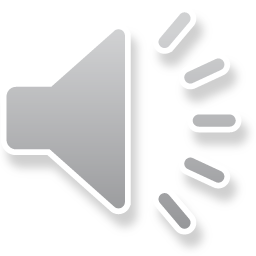 Další slovesa v subjonctivu
http://www.bertrandboutin.ca/Folder_151_Grammaire/C_a_subj_formation.htm

http://bescherelle.com/conjugueur.php
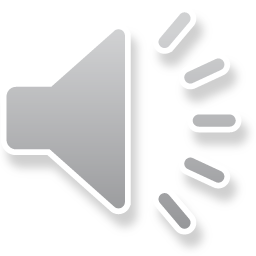 Použití
Body 2) a 3) jsou probrány v kapitole B2 Subjonctif présent, subjonctif passé
Subjonctif vyjadřuje subjektivní postoj.

Užívá se po:

1) některých slovesech a neosobních výrazech

2) některých spojkách

3) ve větách vztažných a po některých výrazech (le seul, le meilleur, l´unique,…)
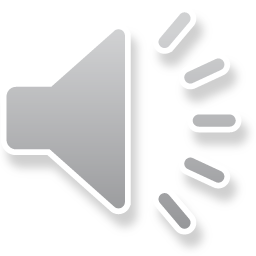 Několik sloves, která vyžadují užití subjonctivu
Slovesa vyjadřující

vůli, rozkaz, přání
je veux que, je demande que, je désire que, il faut que...
Př.: Je désire que vous réussissiez à l´entretien d´embauche.

pochybnost, nejistotu
je doute que, il est incertain que, il est possible que, 
Př.: Le banquier doute que les clients soient solvables.

pocity (obava, lítost, smutek, radost…)
j´ai peur, je regrette, je suis triste, heureux, content,…, il est dommage…
Př.: J´ai peur que le chef rate son avion.
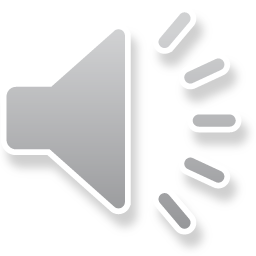 Ale pozor!
Po slovesech espérer a penser použijeme l´indicatif (oznamovací způsob, nikoli subjonctif).

Příklady :
Nous espérons que vous réussirez tous vos projets.
Je pense que cette entreprise a de bons résultats.
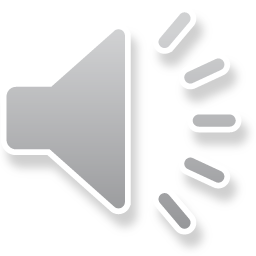 Zapamatujte si:
Když má věta hlavní a vedlejší stejný podmět, zkrátíme větu vedlejší infinitivem.

Příklady:
Je voudrais réussir. 				(já chci, abych já uspěla)
Il est content de pouvoir faire ce stage. 	(on je spokojený, že on sám může 								být na stáži)
Tu regrettes d´avoir fait cette erreur ? 	(ty lituješ, že ty jsi udělal chybu)
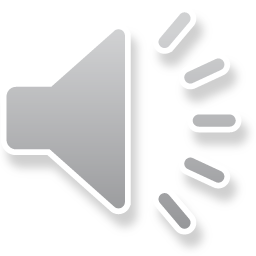